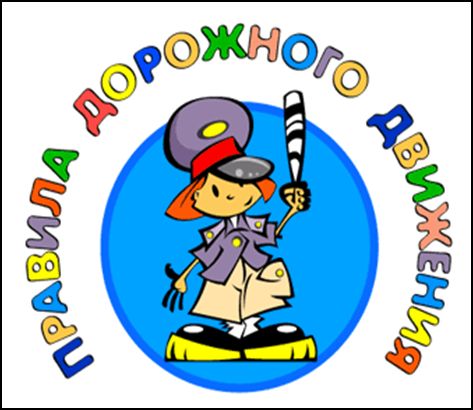 Обязанности пешеходов
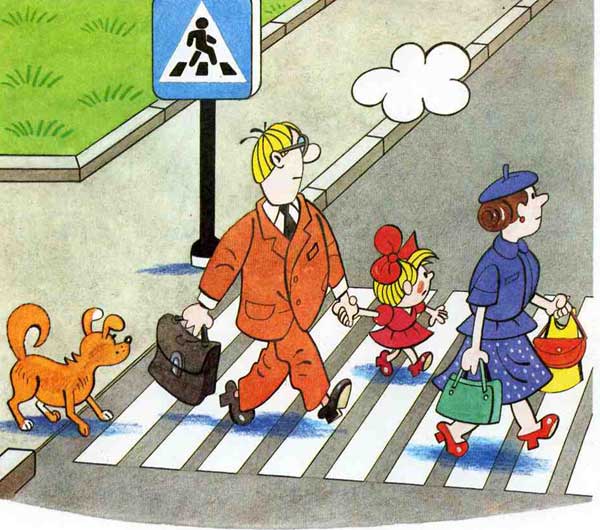 1. Пешеходы должны двигаться по тротуарам или пешеходным дорожкам, а при их отсутствии – по обочинам. Вне населенных пунктов при движении по проезжей части пешеходы должны идти по краю, навстречу движению транспортных средств.
2. Пешеходы должны пересекать проезжую часть по пешеходным переходам, в том числе по подземным и надземным, а при их отсутствии – на перекрестках по линии тротуаров или обочин.
3. В местах, где движение регулируется, пешеходы должны руководствоваться сигналами регулировщика или пешеходного светофора, а при его отсутствии – транспортного светофора.
4. На нерегулируемых пешеходных переходах пешеходы могут выходить на проезжую часть после того, как оценят расстояние до приближающихся транспортных средств, их скорость и убедятся, что переход будет для них безопасен.
5. Выйдя на проезжую часть, пешеходы не должны задерживаться или останавливаться, если это не связано с обеспечением безопасности движения.
6. Ожидать маршрутное транспортное средство разрешается только на приподнятых над проезжей частью посадочных площадках, а при их отсутствии – на тротуаре или обочине.
Обязанности пассажиров
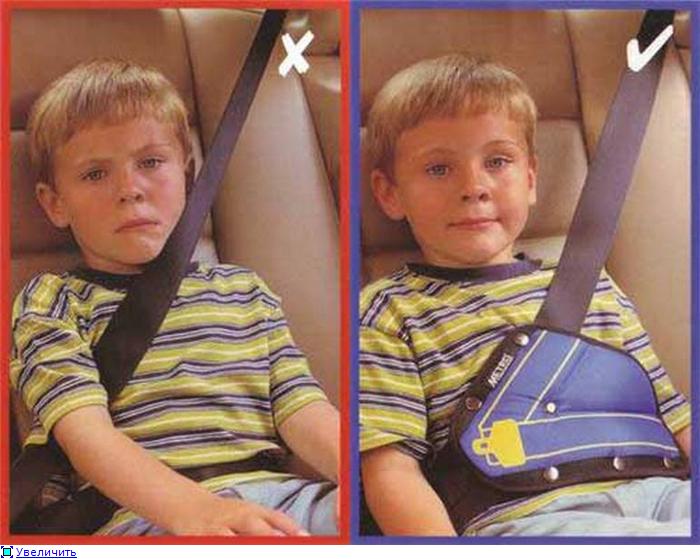 Пассажиры обязаны:

  1. При поездке на транспортном средстве, оборудованном ремнями безопасности, быть пристегнутыми ими, а при поездке на мотоцикле – быть в застегнутом шлеме.

  2. Посадку или высадку производить со стороны тротуара или обочины и только после полной остановки транспортного средства.
Пассажирам запрещается:
1. Отвлекать водителя от управления транспортным средством во время его движения.

2. Открывать двери транспортного средства во время его движения.
Сигналы светофора и регулировщика
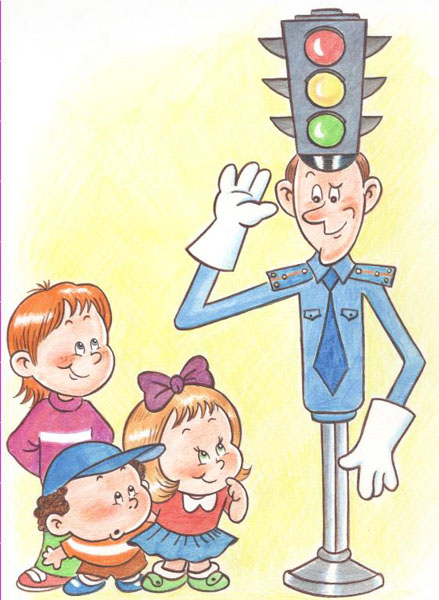 Три цвета есть у светофора,
      Они понятны для шофера.
      И пешеходу все расскажет,
      И верный путь всегда укажет.
Зеленый свет разрешает движение.
    Зеленый мигающий сигнал разрешает движение и информирует, что время его действия истекает и вскоре будет включен запрещающий сигнал.
    Желтый сигнал запрещает движение и предупреждает о предстоящей смене сигналов.
    Красный сигнал, в том числе мигающий, запрещает  движение.
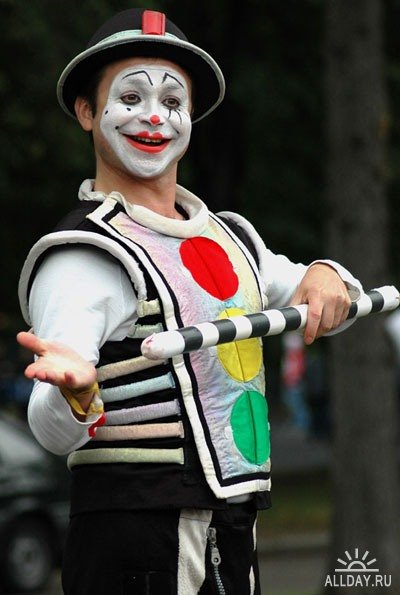 Стоп, машина! Стоп, мотор! Тормози скорей, Шофёр! Красный глаз Глядит в упор — Это строгий Светофор. Вид он грозный Напускает, Дальше ехать Не пускает...
Обождал шофёр Немножко, Снова выглянул В окошко. Светофор На этот раз Показал Зелёный глаз, Подмигнул И говорит: «Ехать можно, Путь открыт!»
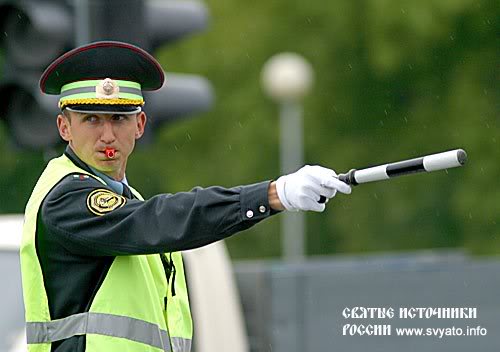 В местах отсутствия светофора, при большом движении, информирует о состоянии движения регулировщик. Своими сигналами он дает команды участникам дорожного движения. Его обязан понимать каждый.
Соблюдая все правила дорожного движения мы сохраняем себе и другим жизнь. Будьте бдительны на дороге!
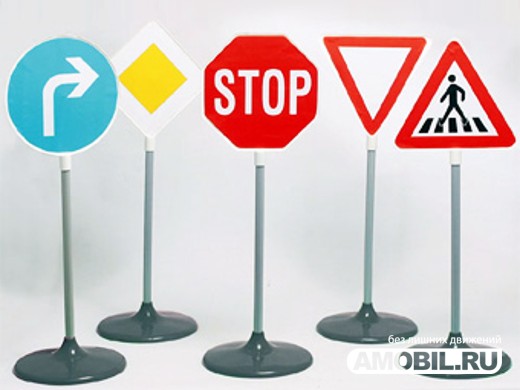